Testplattform med simulatorer för effektiv och trafiksäker driftsättning av ERTMS
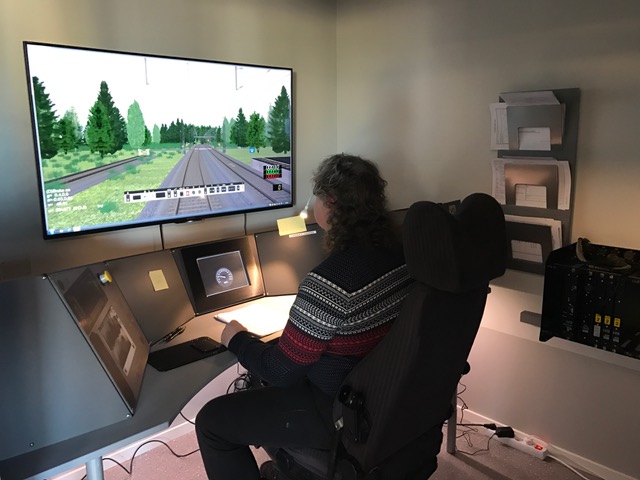 Samarbete mellan branschens operatörer, VTI och Trafikverket
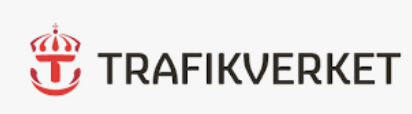 Bakgrund
Forskningsintresse
Personligt intresse
Simulatorutbildning inom järnväg
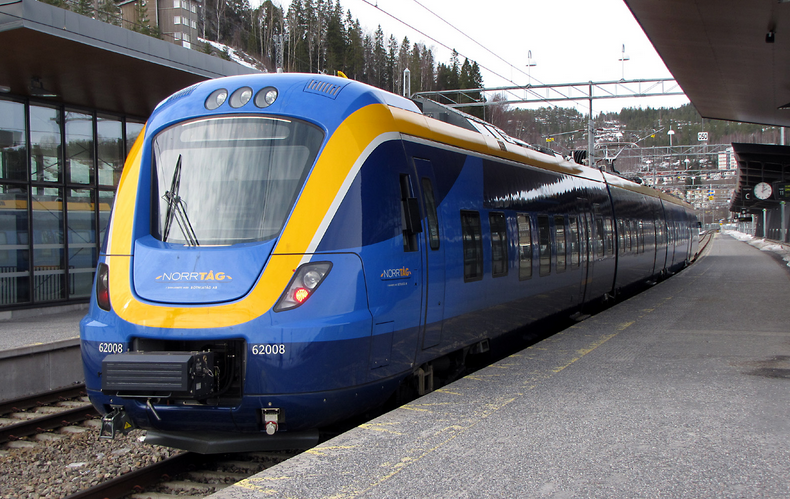 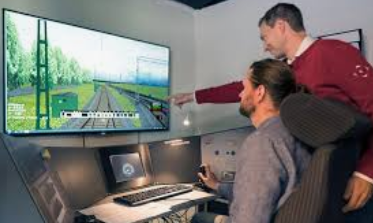 Bidra till kapacitetshöjning inom egen bransch
[Speaker Notes: Haka på Helenas bakgrundsbeskrivning – Bra för VTI som på allvar kommit igång med simulatorutveckling för jvg och som handen i handsken för mitt doktorandprojekt. Dessutom roligt att bidra till järnvägsutveckling som lokförare och lärare för lokförare]
Syfte
Undersöka hur simulatorutbildning för operativ drift kan underlätta vid  driftsättning av ERTMS.
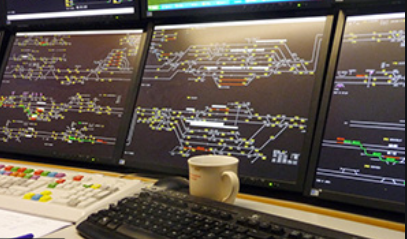 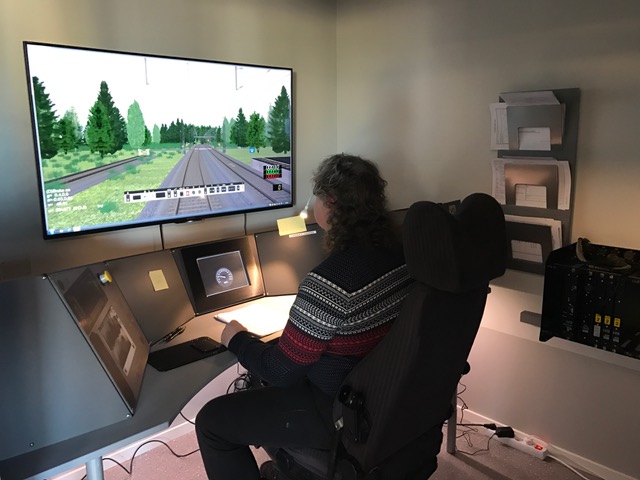 Projektets upplägg
1. Simulatorutveckling
2. Forskningsstudier
Utveckla simulator i nära samarbete med branschen.

SJ, Green Cargo, VY, Trafikverket och VTI i samarbete

Exempel – tåg förlorar radiokontakt
https://youtu.be/_Khoe8I7US8
Två delar

- Förare
- Tågledning
[Speaker Notes: Berätta om samarbetet
Dela länken i skype-chat]
Jämförande studie med förare - 2021
Praktik i simulator
Praktik i verkligheten
Förare genomför sin praktiska ERTMS-utbildning i simulatormiljö
Förare genomför sin praktiska ERTMS-utbildning på lok/motorvagn
Kvantitativa och kvalitativa data
Enkäter
Data från simulatorkörningar
Gruppintervjuer
Studie tågledning - 2021
ERTMS
Nya föreskrifter
Ny teknik
Förändrad miljö
Leder till förändrad interaktion som riskerar påverka trafikal effektivitet och kapacitet
Hur kan utbildningsverktyg i simulatormiljö utvecklas och användas för att underlätta interaktionen?


Kvalitativa data
-Intervjustudie med tågklarerare
Frågor och kontaktuppgifter
Niklas Olsson
Projektledare TESTER, VTI
niklas.olsson@vti.se
070-943 04 52



Helena Tilander
Projektledare ERTMS utbildning, Trafikverket
helena.tilander@trafikverket.se
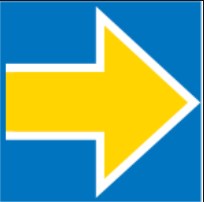